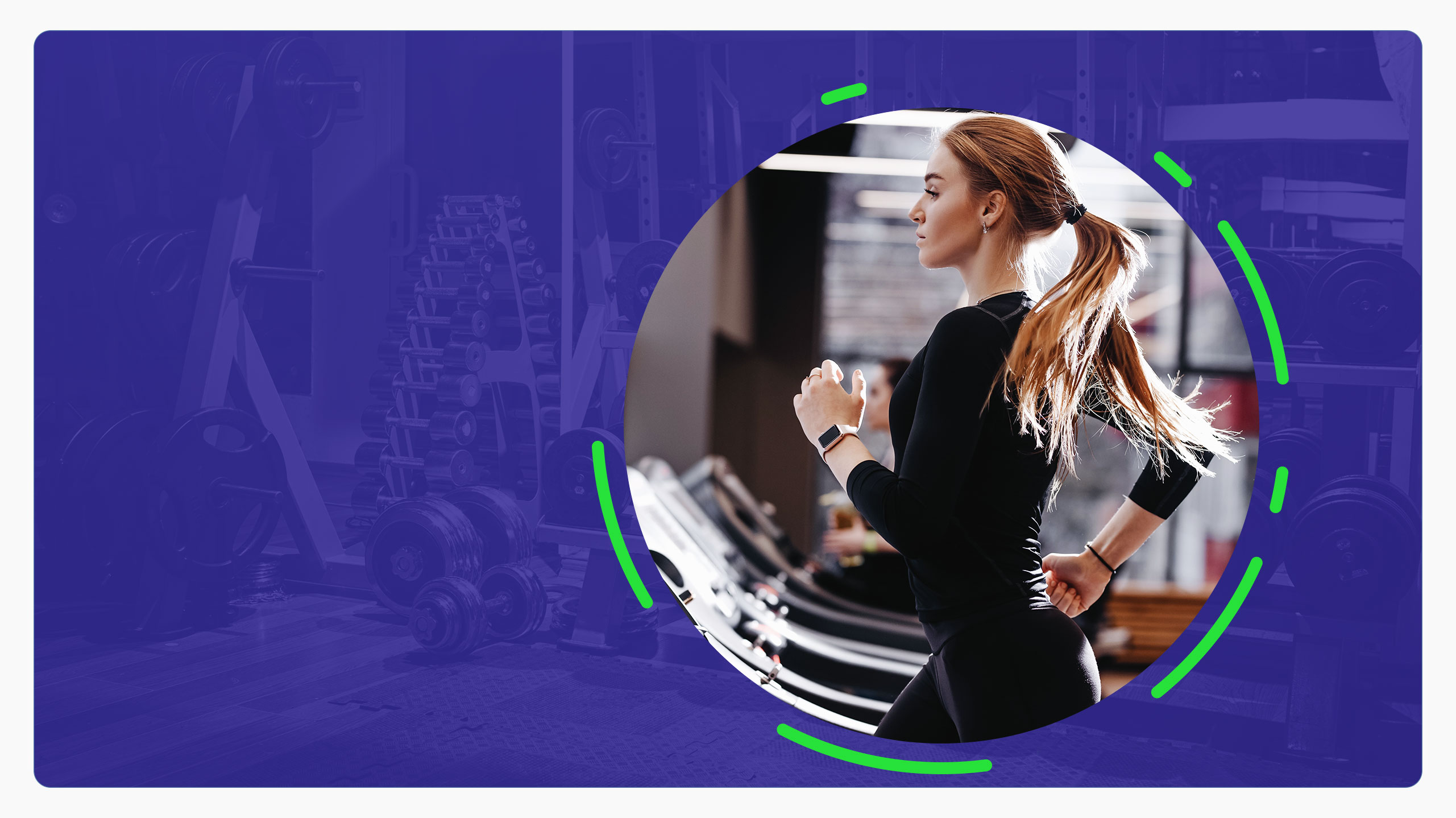 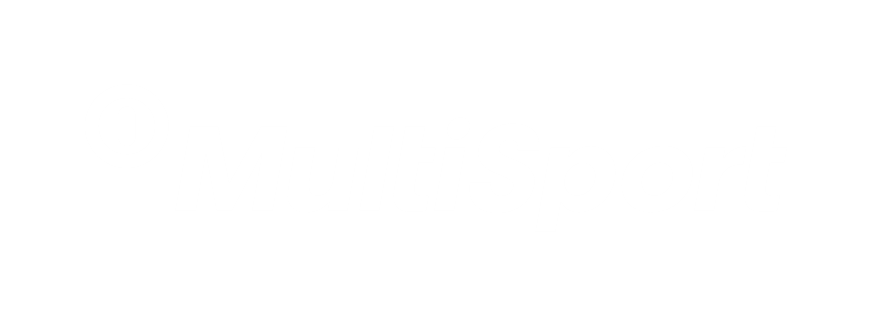 Instrukcja zakładania konta na platformie eMultiSportW 6 prostych krokach
KROK 1:
Otrzymałeś link do rejestracji na platformie eMultiSport od swojego Pracodawcy -  https://www.emultisport.pl/register-user/68449. Kliknij w link i wybierz opcję „Zarejestruj się”. Uzupełnij wymagane dane.
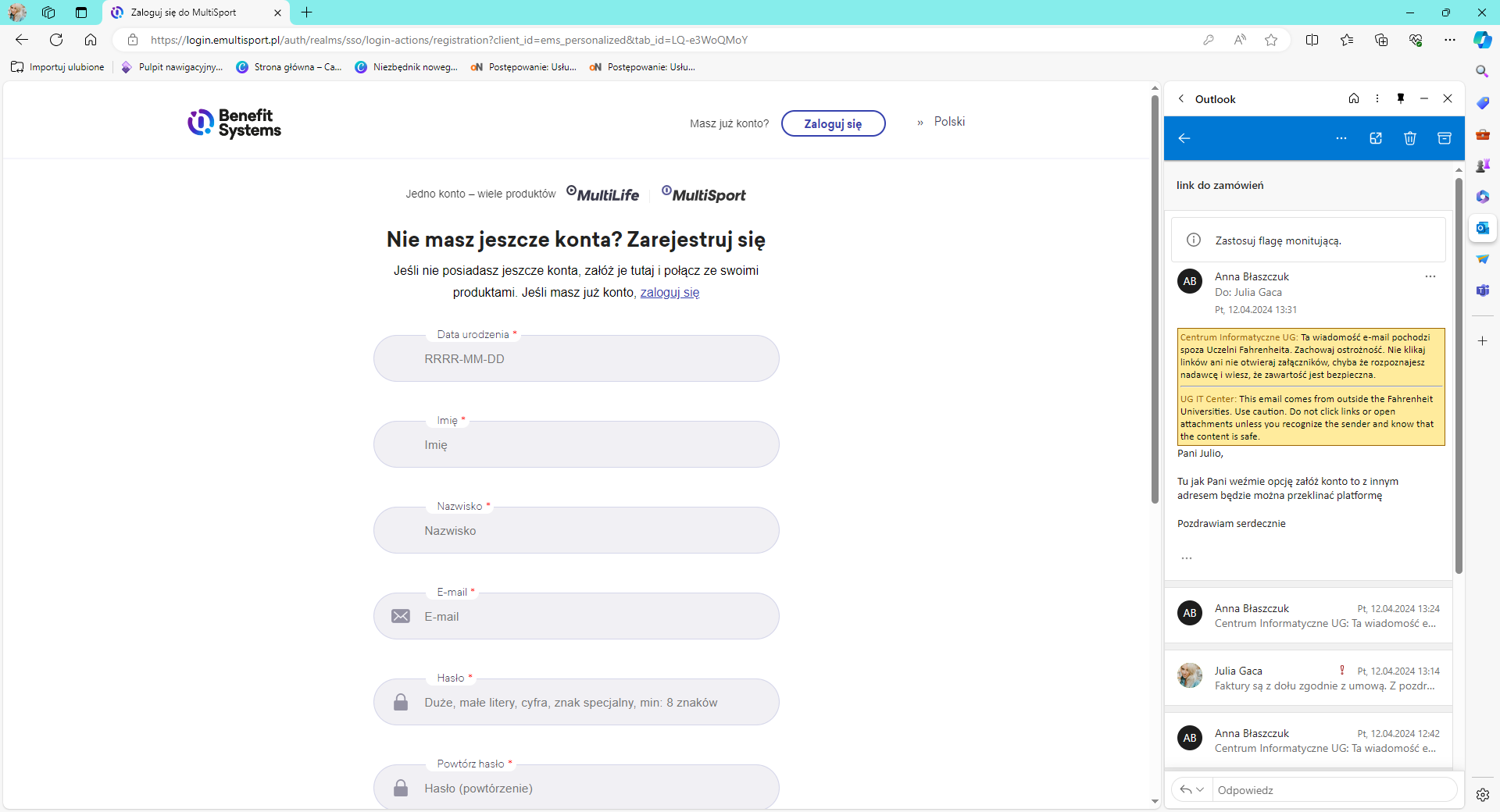 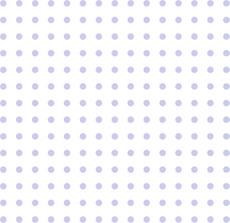 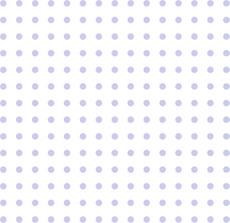 KROK 2:
Potwierdź rejestrację a następnie zaloguj się do platformy eMultiSport. Loginem jest Twój adres e-mail, który podałeś w poprzednim kroku.
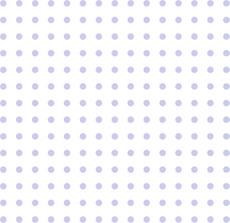 KROK 3:
Po potwierdzeniu rejestracji nastąpi automatyczne przekierowanie do strony jak niżej. Wybierz opcję „NIE” (nawet jeżeli obecnie posiadasz kartę MultiSport ).
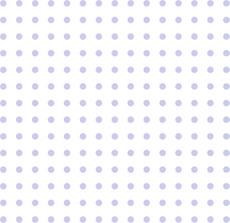 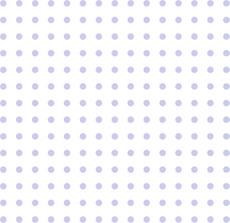 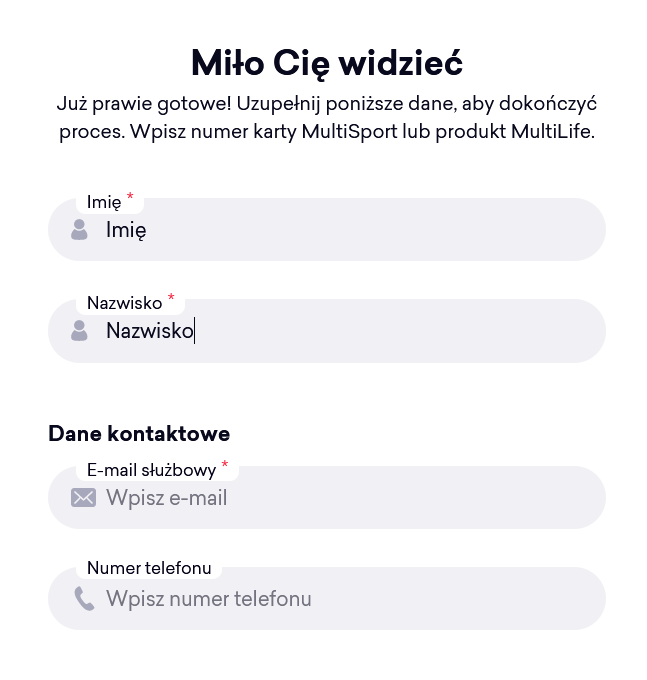 KROK 4:
Uzupełnij dane: imię, nazwisko i służbowy lub prywatny adres e-mail. Opcjonalnie możesz wskazać numer telefonu.
KROK 5:
Zaakceptuj wymagane zgody.
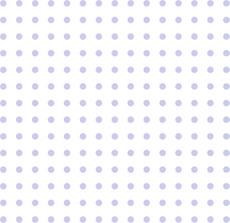 KROK 6:
Przejdź na stronę główną i zamów karty MultiSport dla siebie i swojej rodziny!
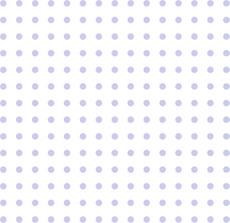 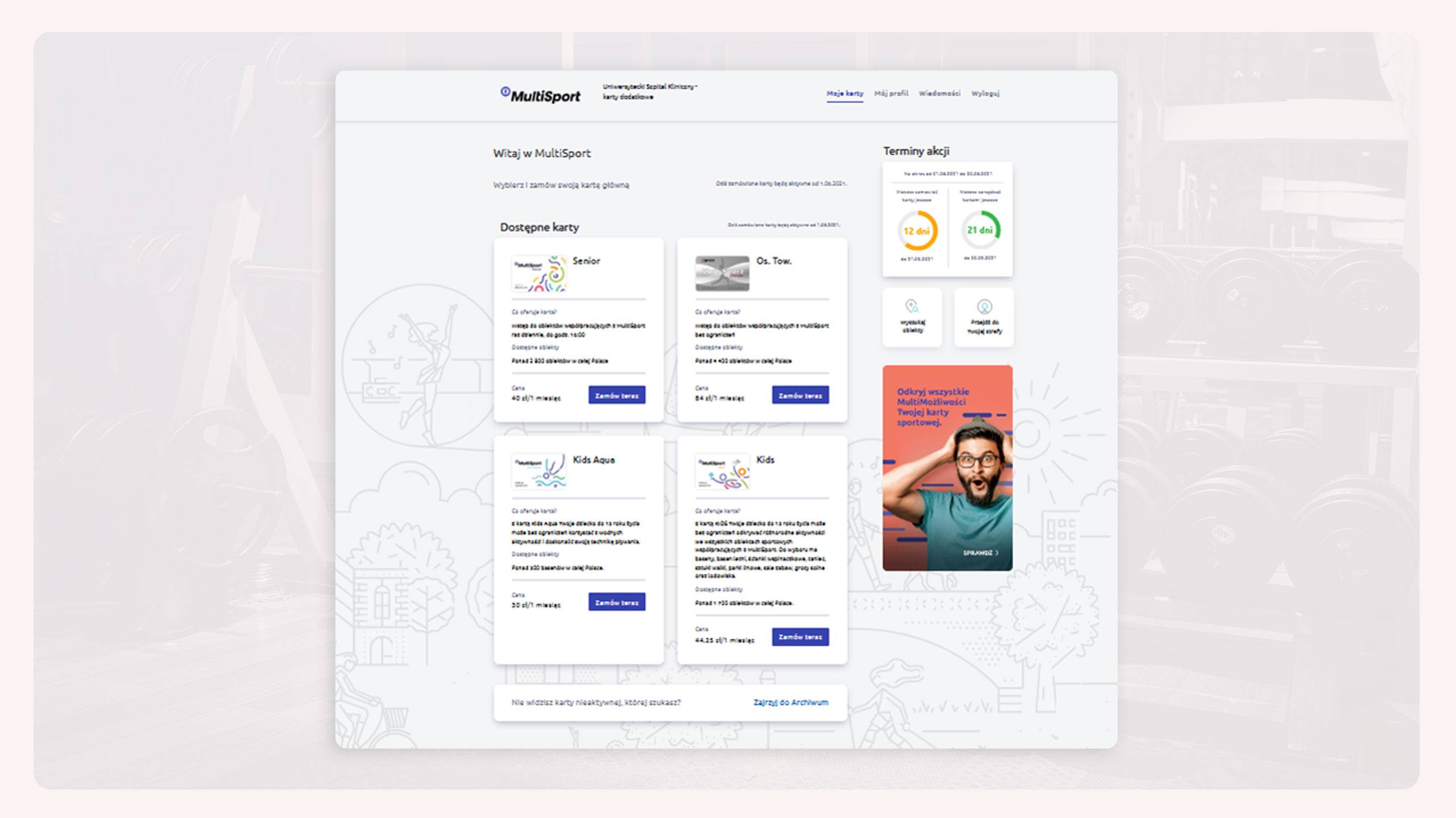 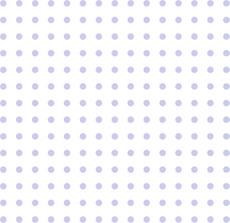 Nazwa Pracodawcy
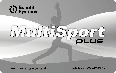 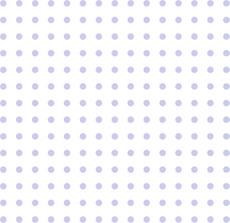 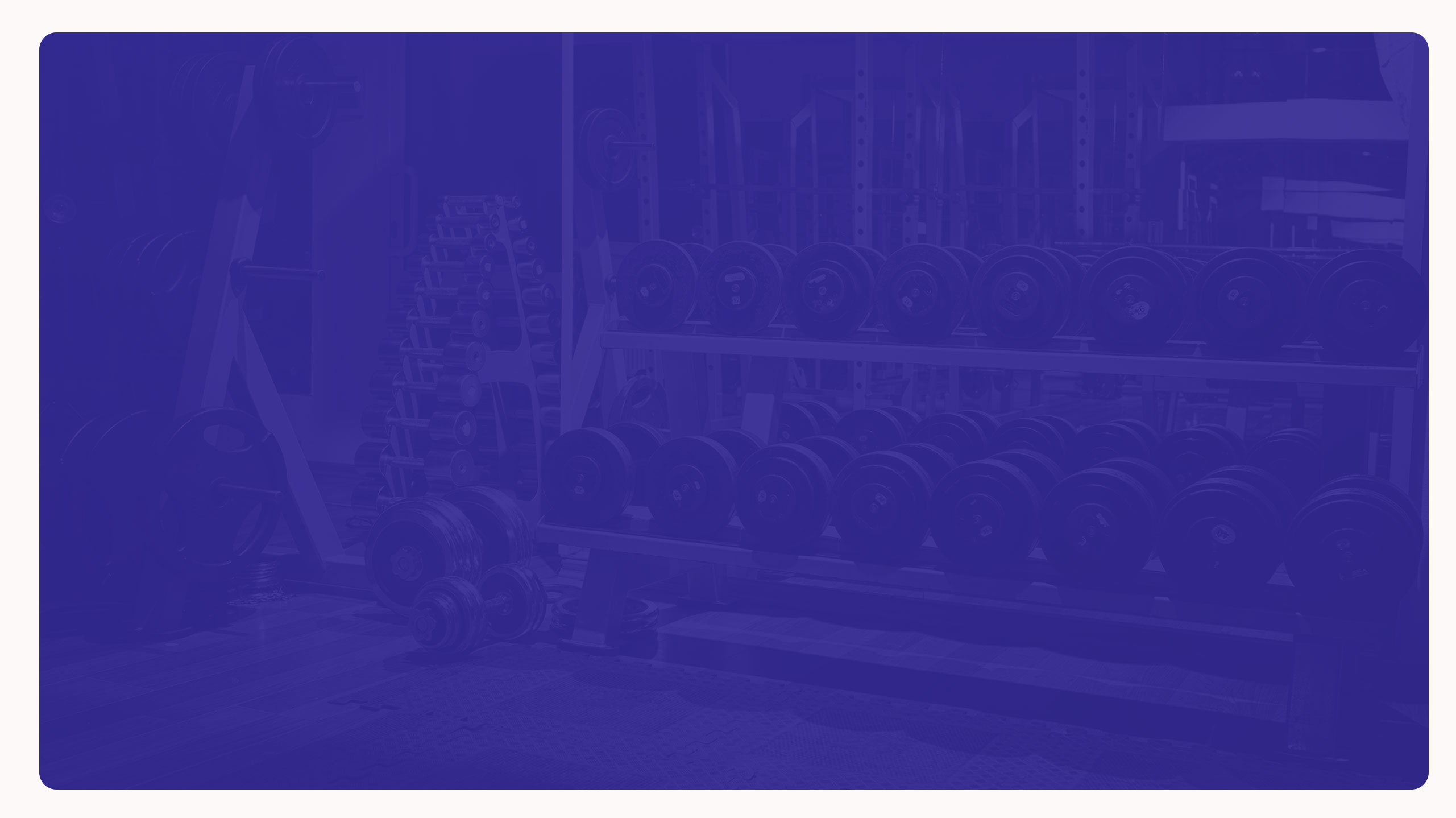 Powodzenia na drodze do dobrej formy!
www.kartamultisport.pl